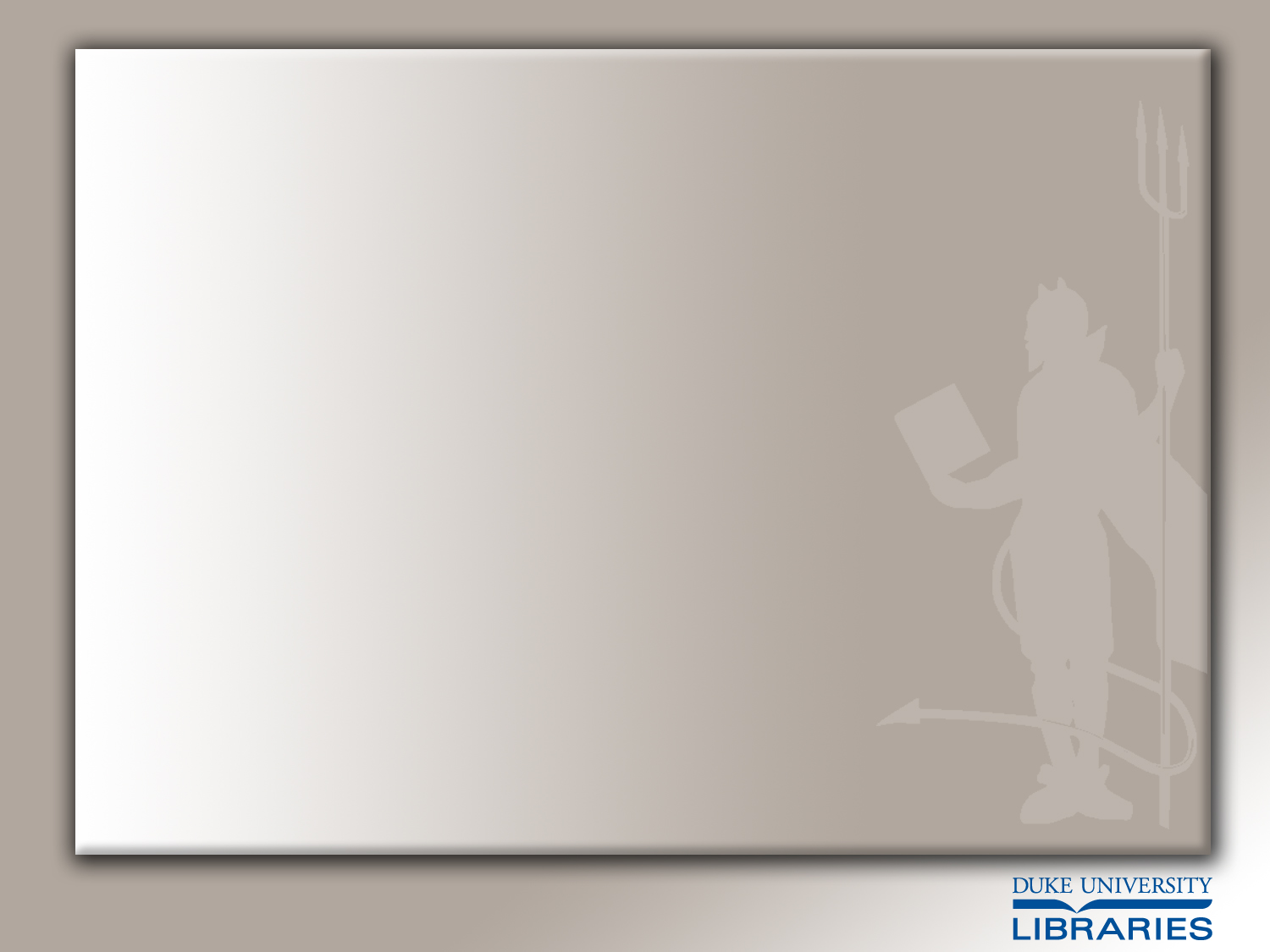 SO YOU’RE THE DEAN AND/OR IN DEVELOPMENT…
NOW WHAT?
Tom Hadzor
Director of Development
Duke University Libraries

ALADN 
May 19-22, 2013
A little definition…
Development is a process of bringing people closer to your work and engaging them in it.
A little definition…
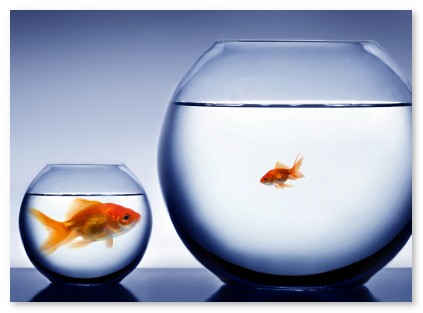 The work is always the same.  It only differs by matters of scale.
The process can be quick, or it can take years.
Generally, it will take a year and a half to two years.
People give because…
They believe in the cause
Leadership
Relationships
Recognition
Tax or financial considerations
They are grateful to   the cause
To honor or memorialize
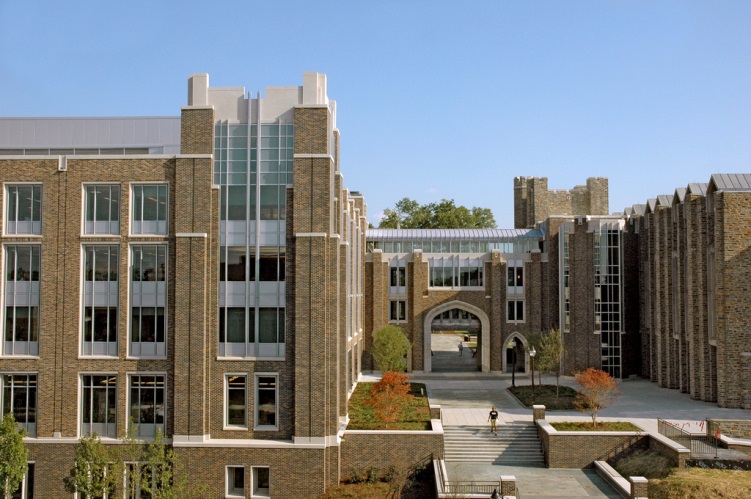 People give because…
They believe in the cause
Leadership
Relationships
Recognition
Tax or financial considerations
They are grateful to   the cause
To honor or memorialize
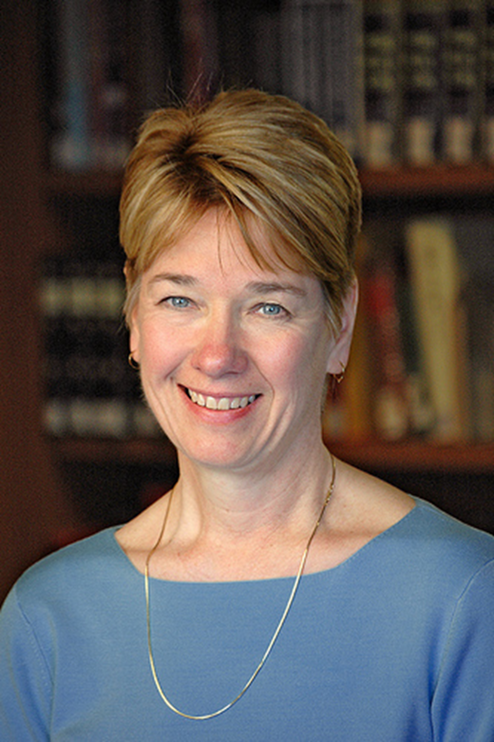 People give because…
They believe in the cause
Leadership
Relationships
Recognition
Tax or financial considerations
They are grateful to   the cause
To honor or memorialize
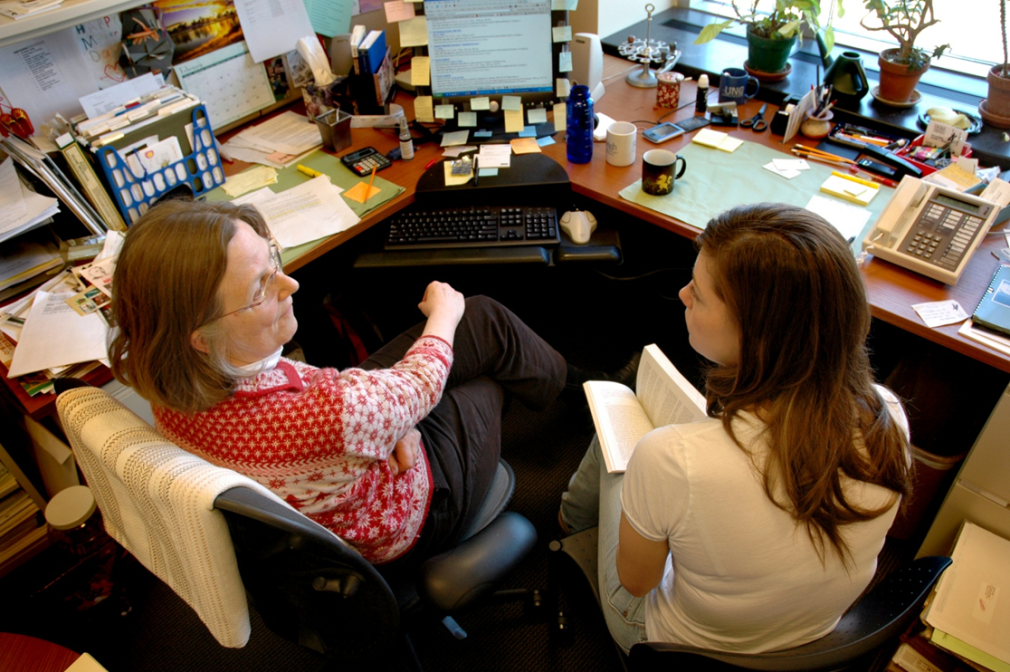 People give because…
They believe in the cause
Leadership
Relationships
Recognition
Tax or financial considerations
They are grateful to        the cause
To honor or memorialize
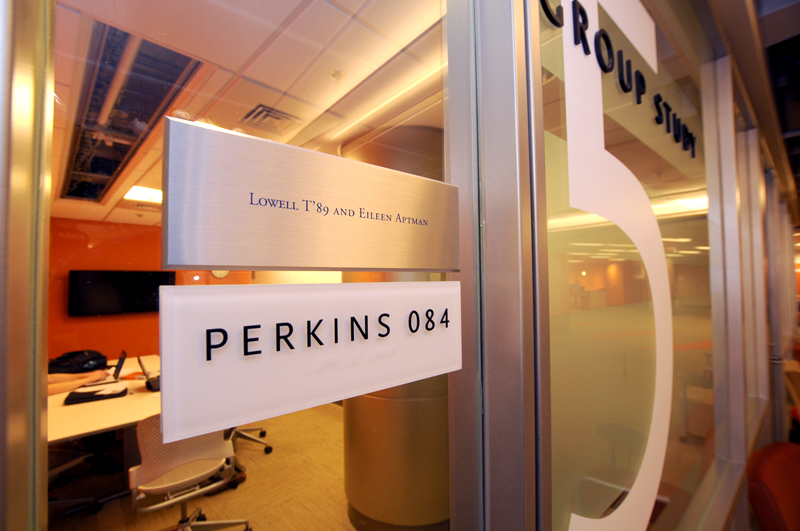 People give because…
They believe in the cause
Leadership
Relationships
Recognition
Tax or financial considerations
They are grateful to   the cause
To honor or memorialize
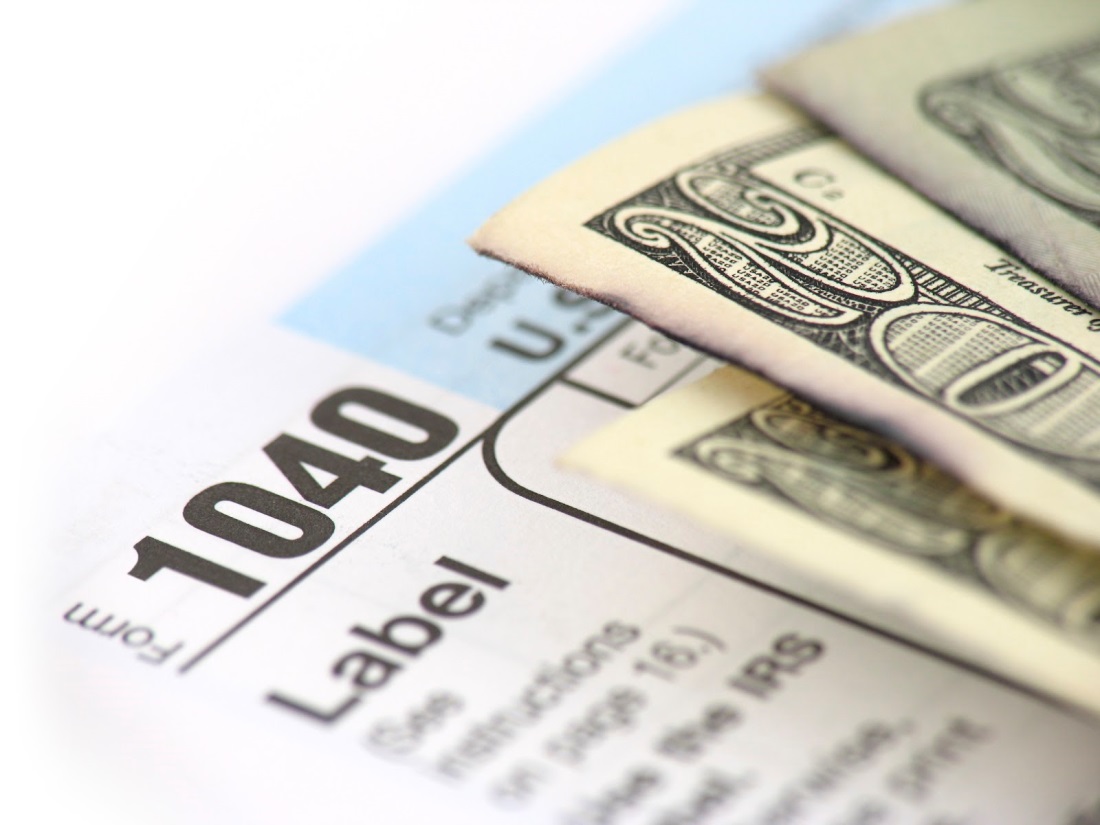 People give because…
They believe in the cause
Leadership
Relationships
Recognition
Tax or financial considerations
They are grateful to   the cause
To honor or memorialize
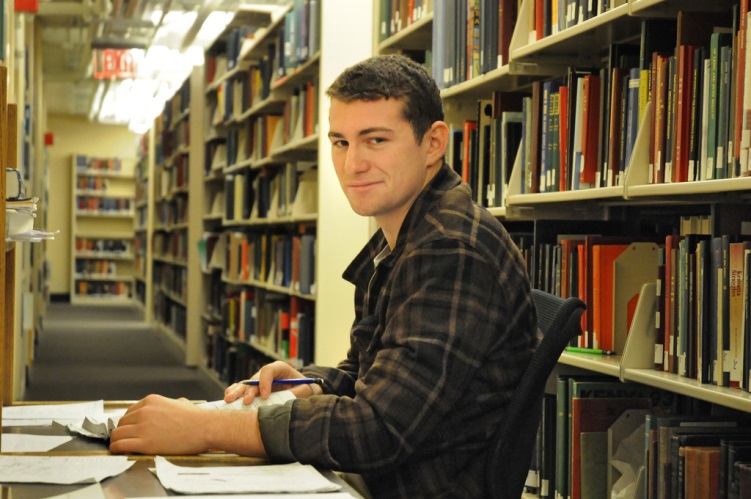 People give because…
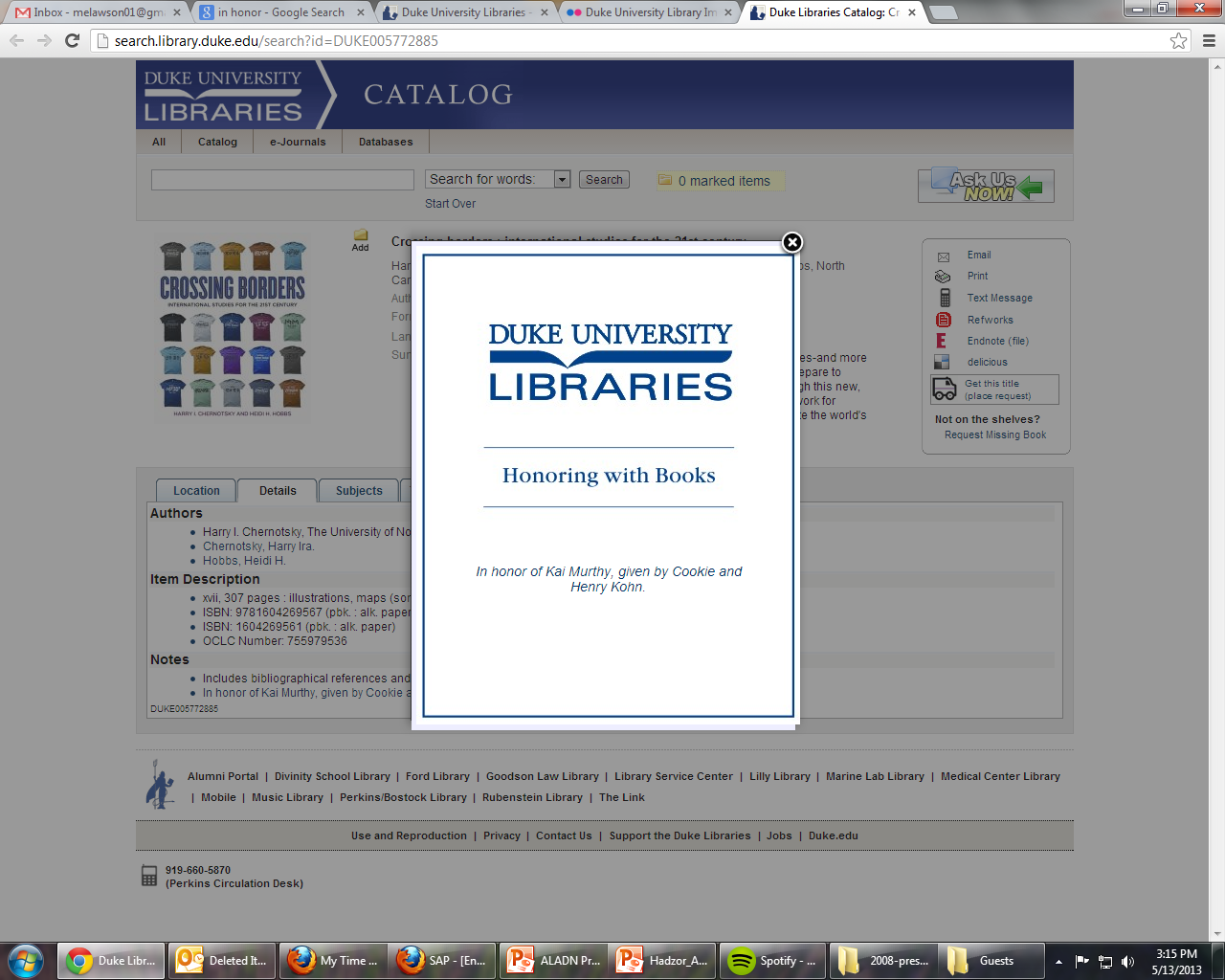 They believe in the cause
Leadership
Relationships
Recognition
Tax or financial considerations
They are grateful to   the cause
To honor or memorialize
How do we ask?
Mail
Email
Video
Phone
1 on 1




Which do you think is most effective?
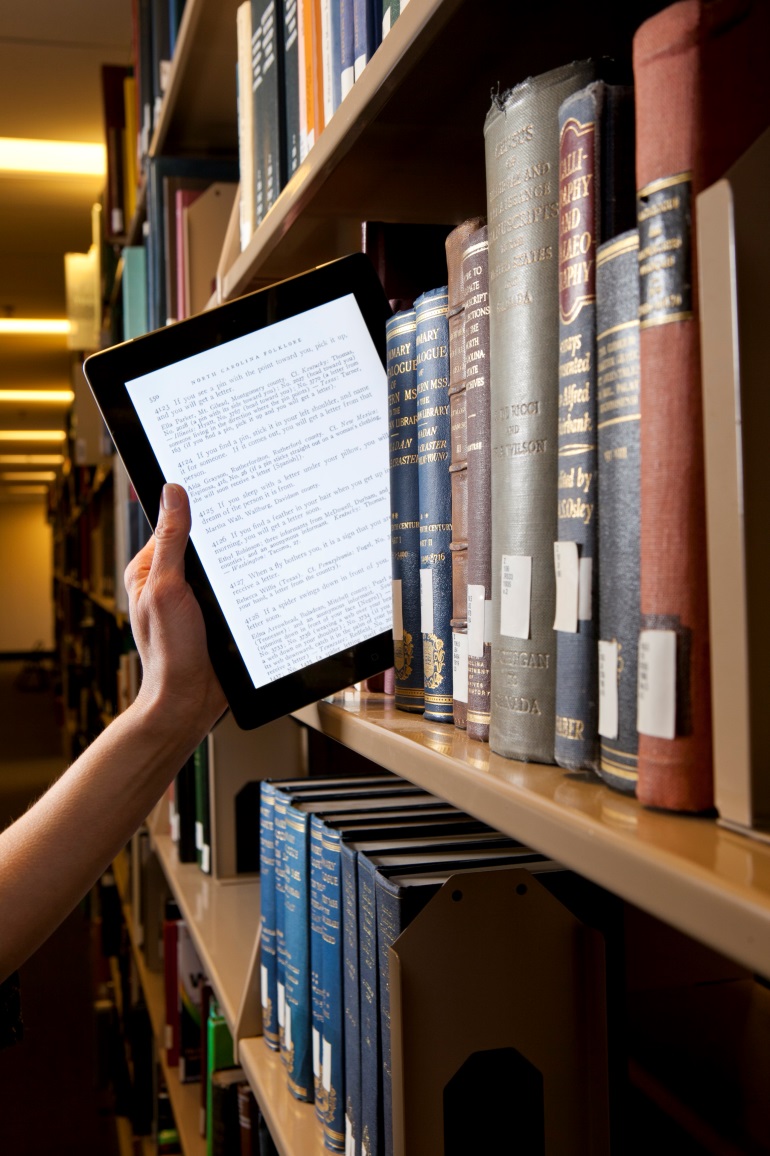 Who should you focus on?
97% of your gifts will be given by 3% of your donors.
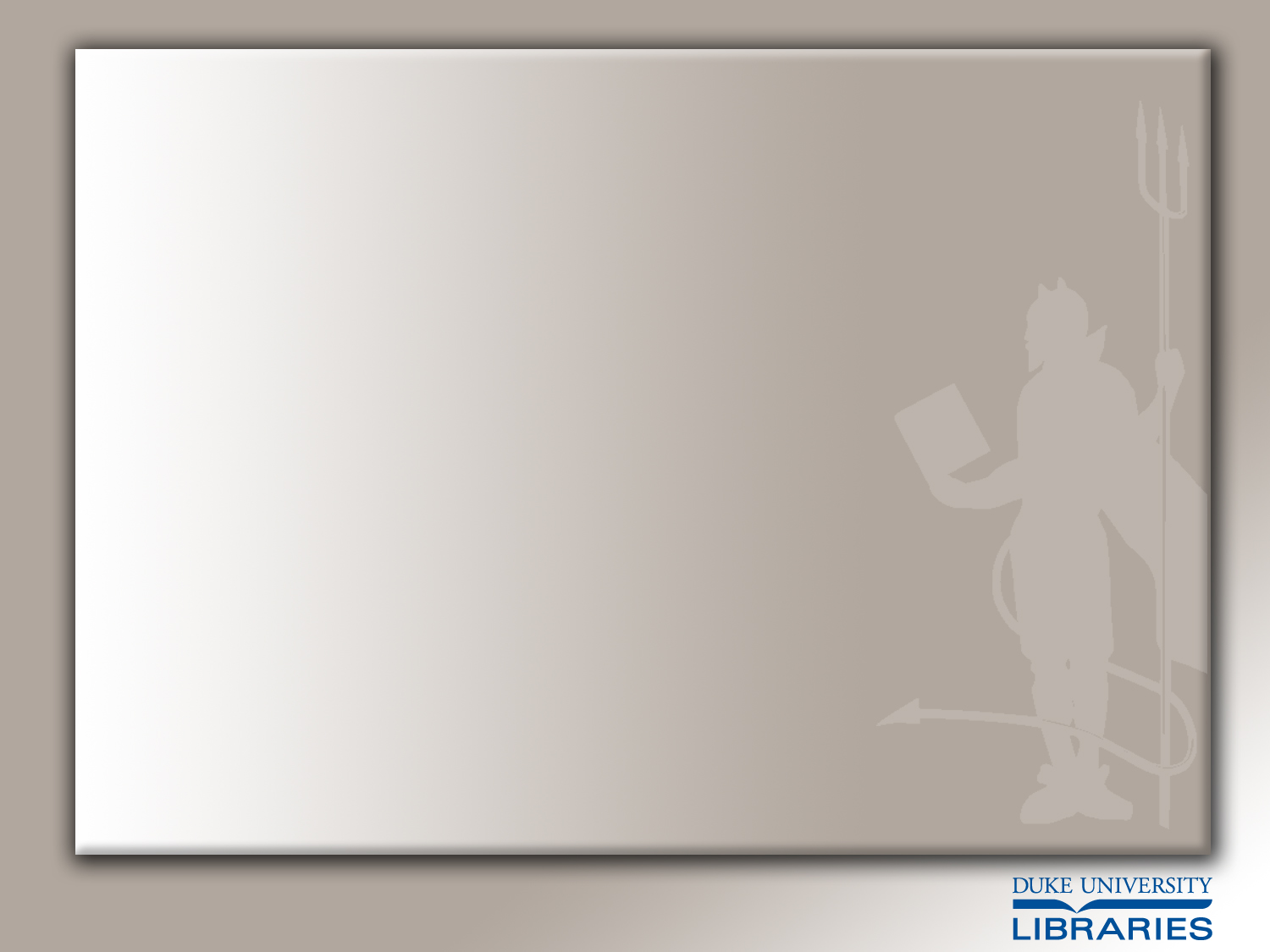 HOW DO YOU IDENTIFY TOP PROSPECTS?
Train your ear for messages about businesses, lifestyle, homes, vacations and travel, stocks, cars, boats, planes, clubs, private foundations…
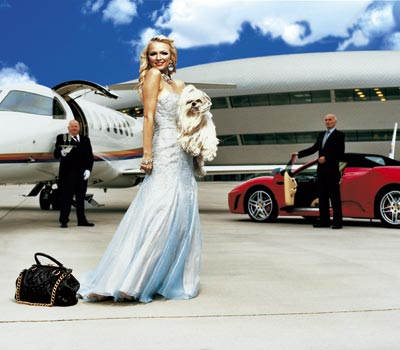 Listen to those who say they want to help.
Think about past patrons, those who really benefit from you.
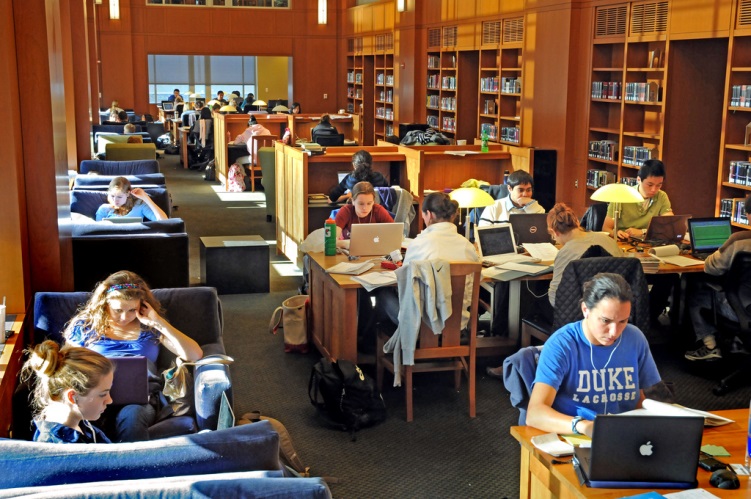 Talk about your philanthropic needs.
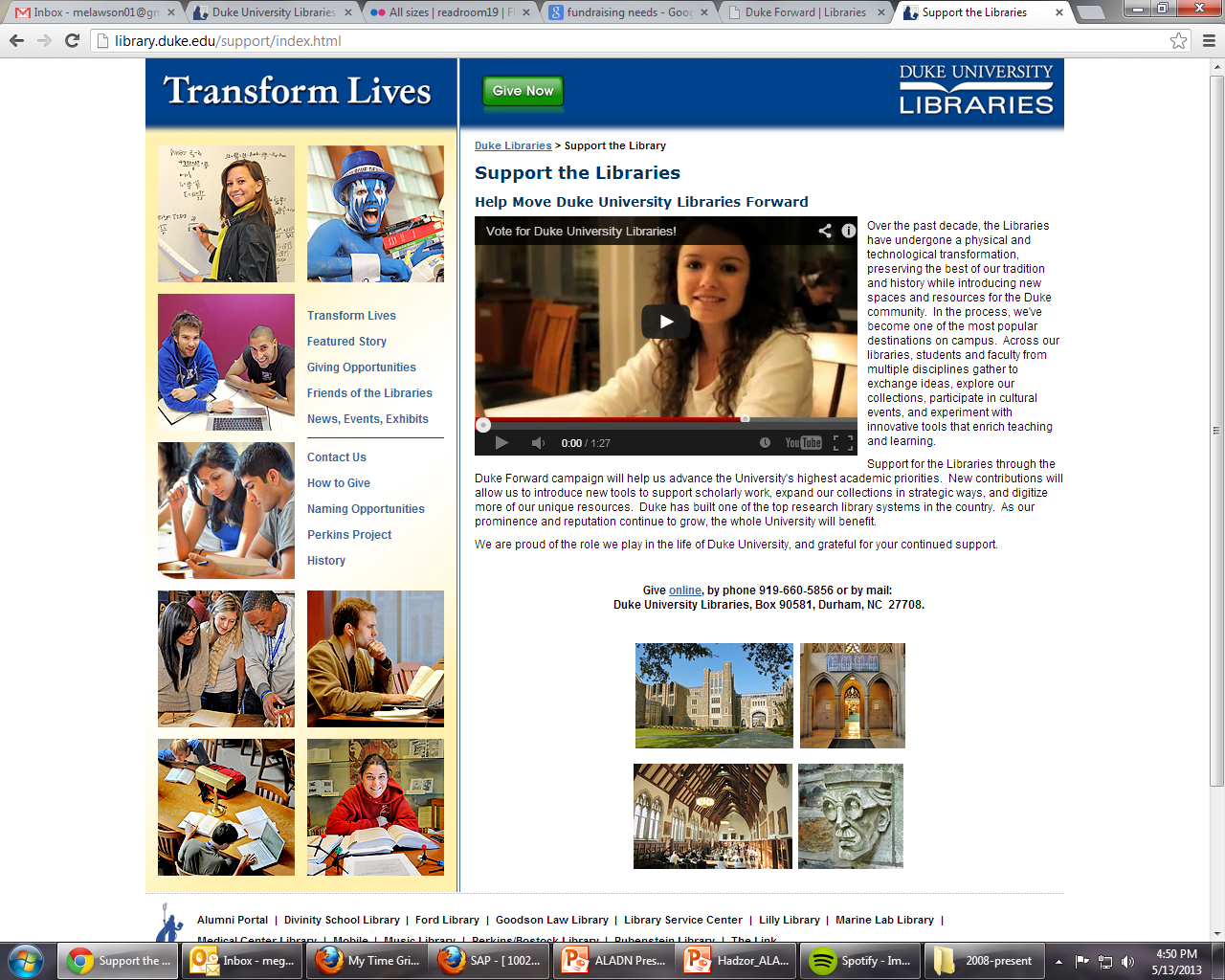 Consider, right now, your top 5 prospects.
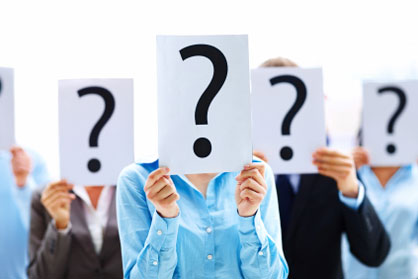 Development is an attitude and a mindset.
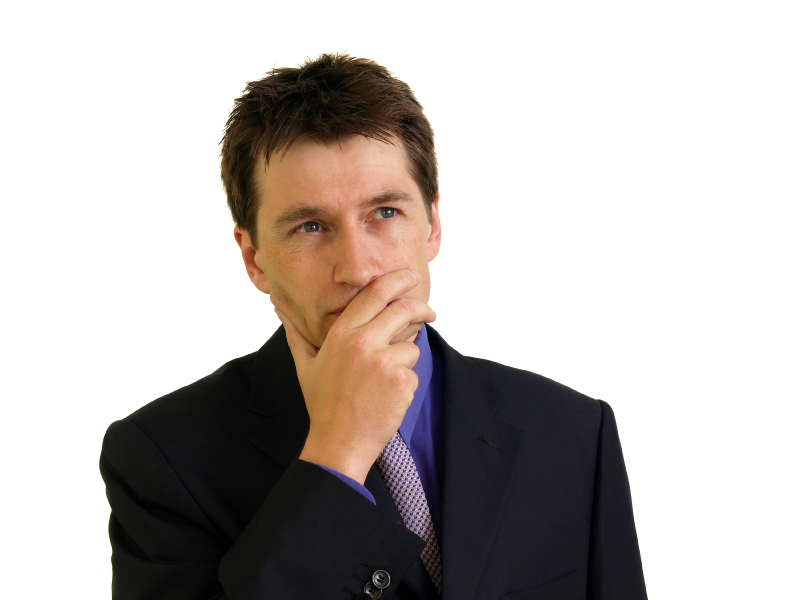 Of individuals, corporations, and foundations, the greatest of these is individuals!
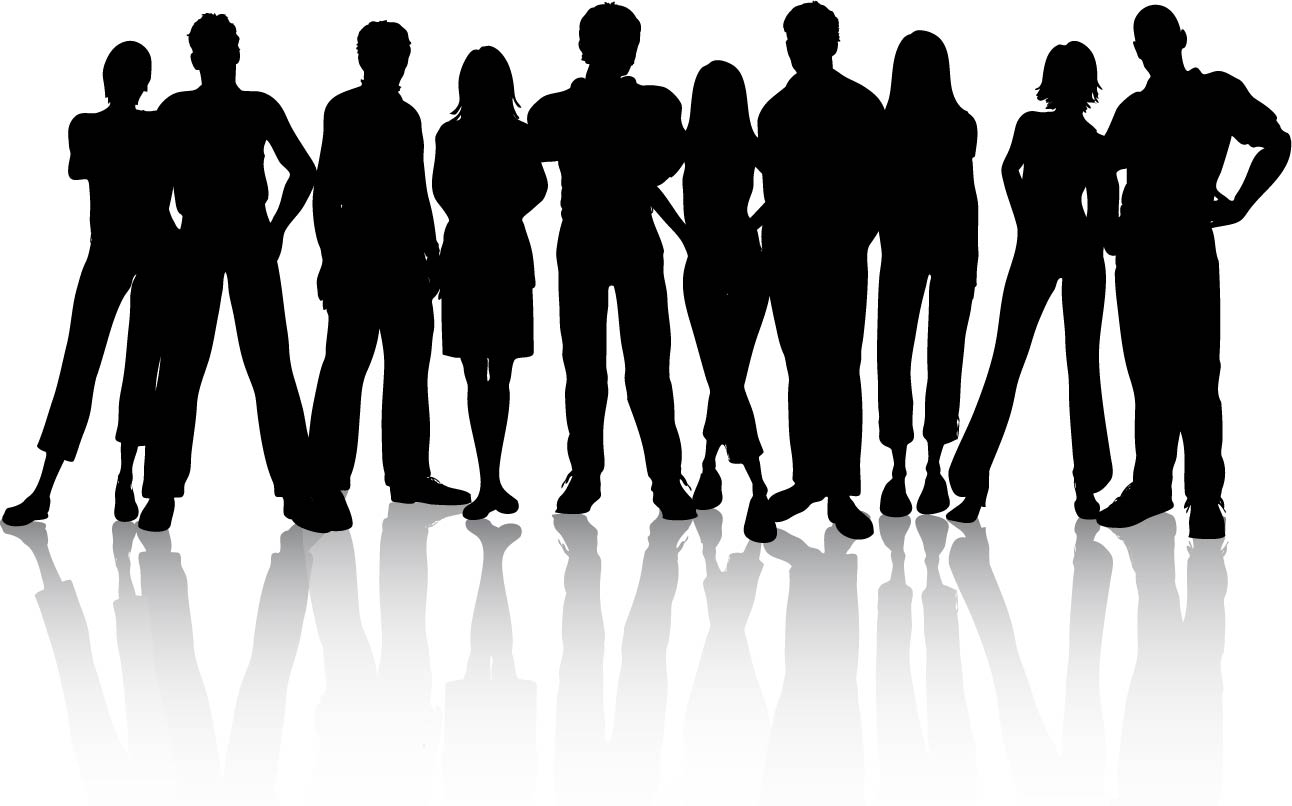 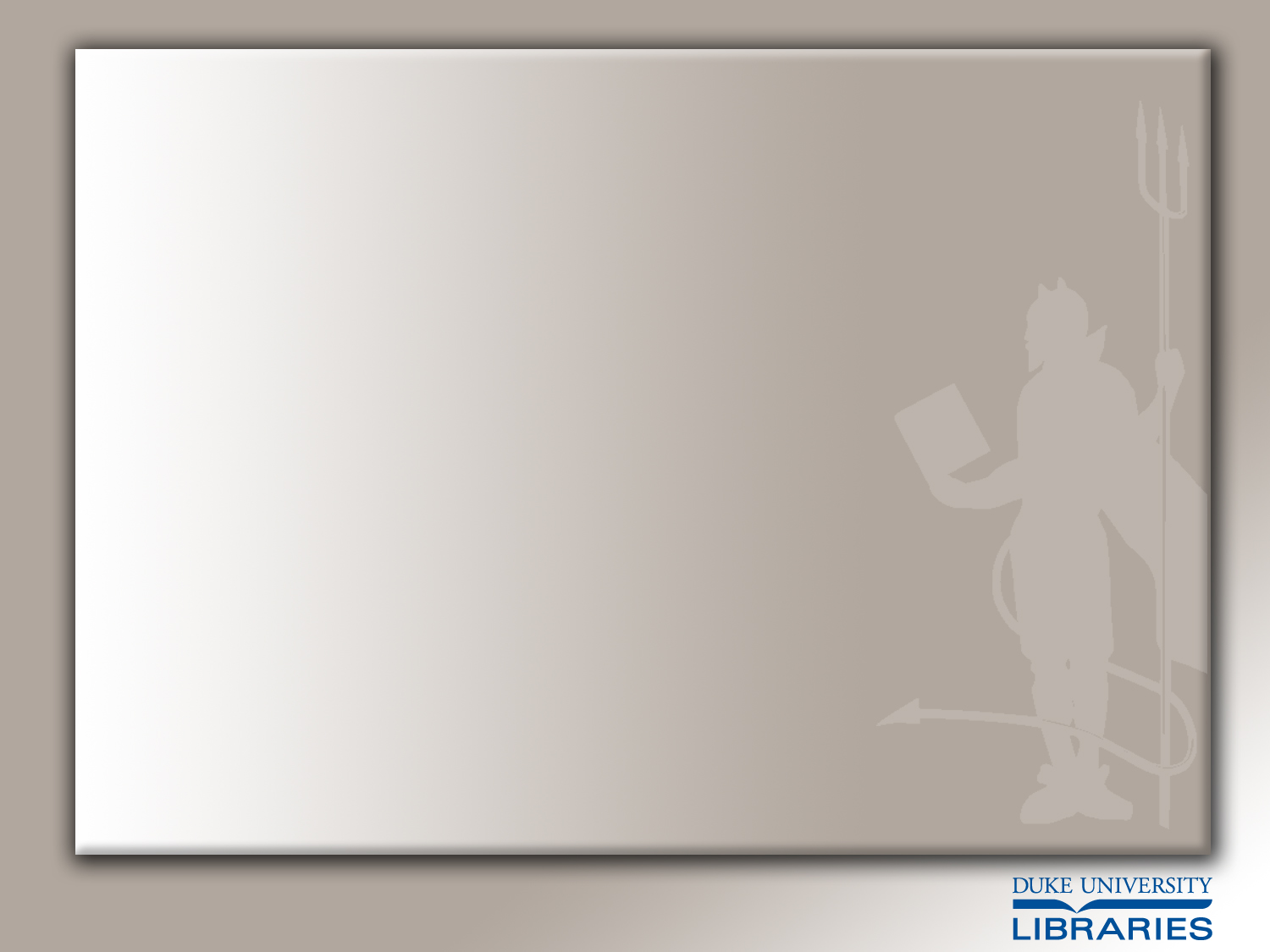 SHAMELESS PLUG
Where do prospects come from? 
Kurt Cumiskey
Assistant Director of Development, Duke University Libraries

Monday, May 20
1:00 PM
Know your institution and your library.  You represent both!
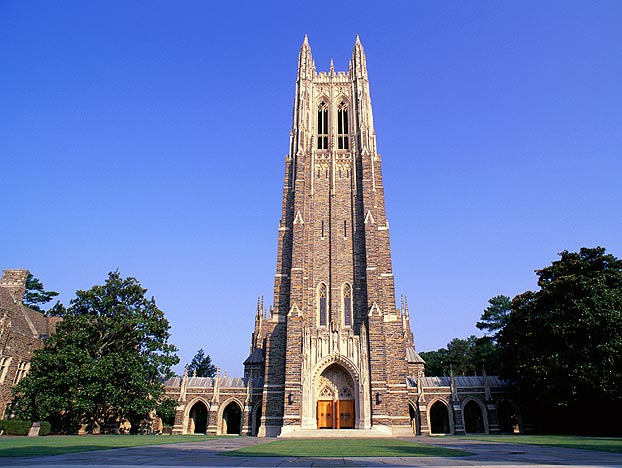 Development is a team sport. Involve others in the libraries, university development, and administration.
Realize the importance of other development professionals in:
Alumni Association
Communications
Prospect Research
Special Events
Phonathons
Stewardship
Gift Planning
IT
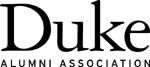 Work well and play well with others!
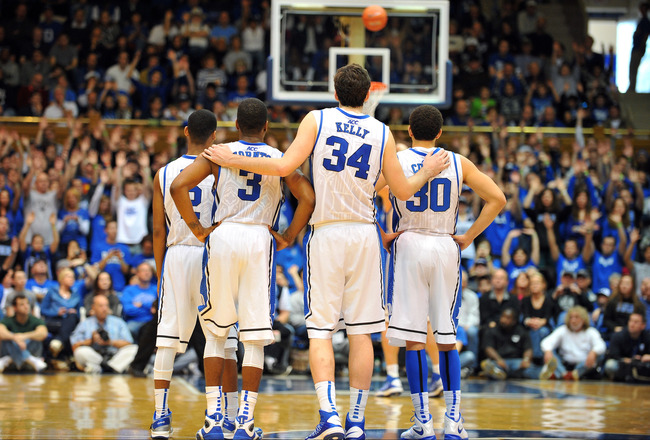 Pay attention to prospect management.
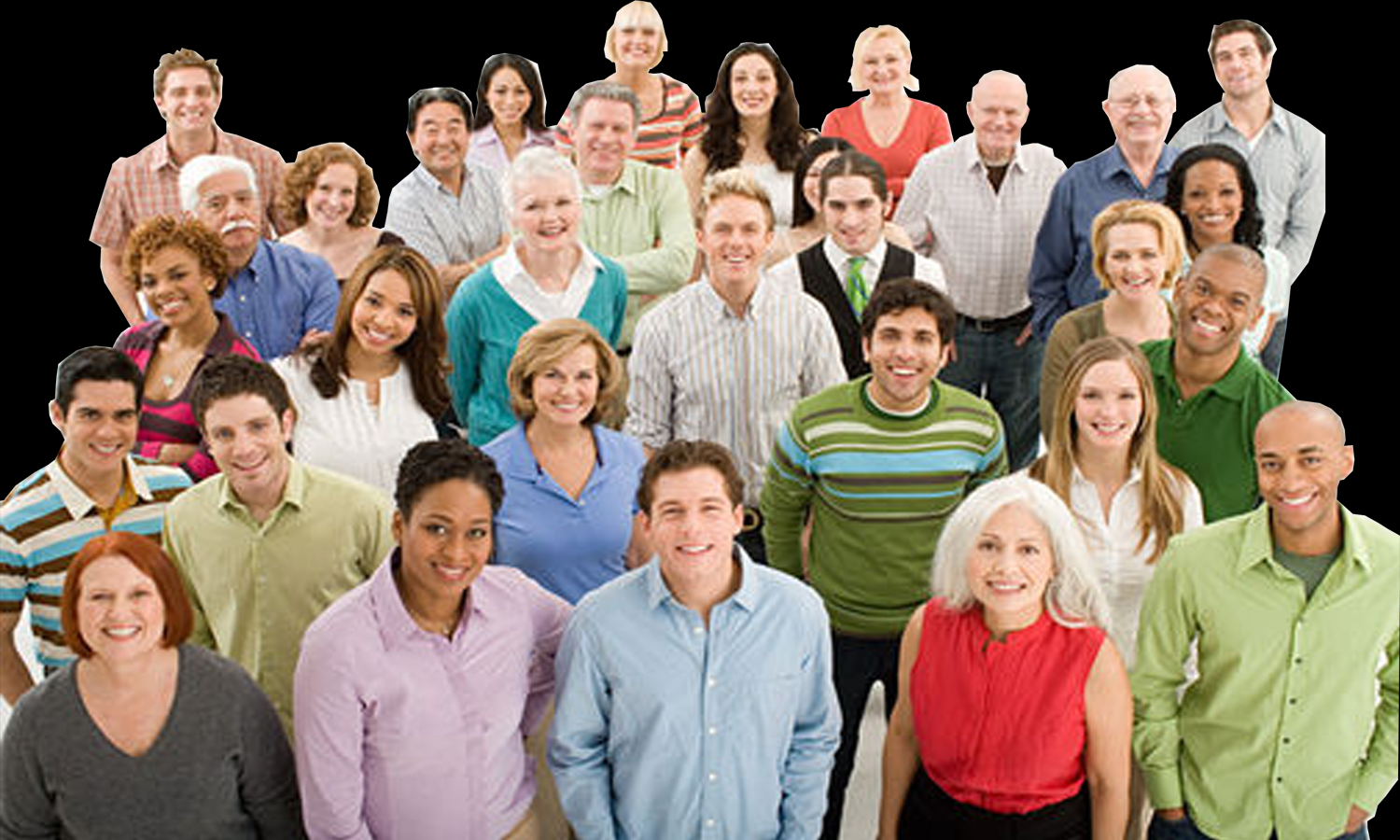 Work inside the system, but push… pound on tables and throw some elbows!
?
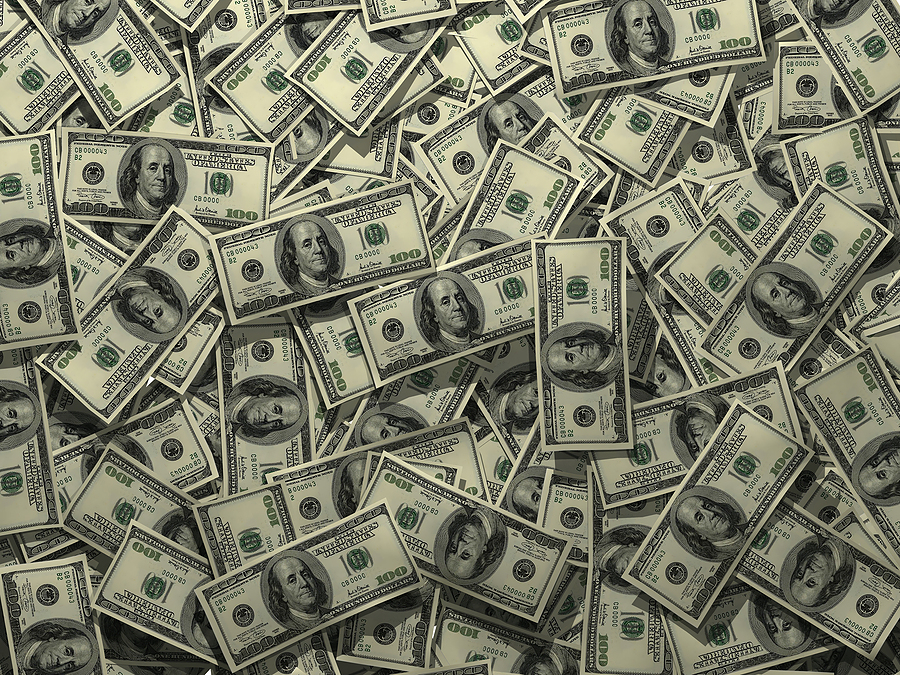 What are you raising money for?
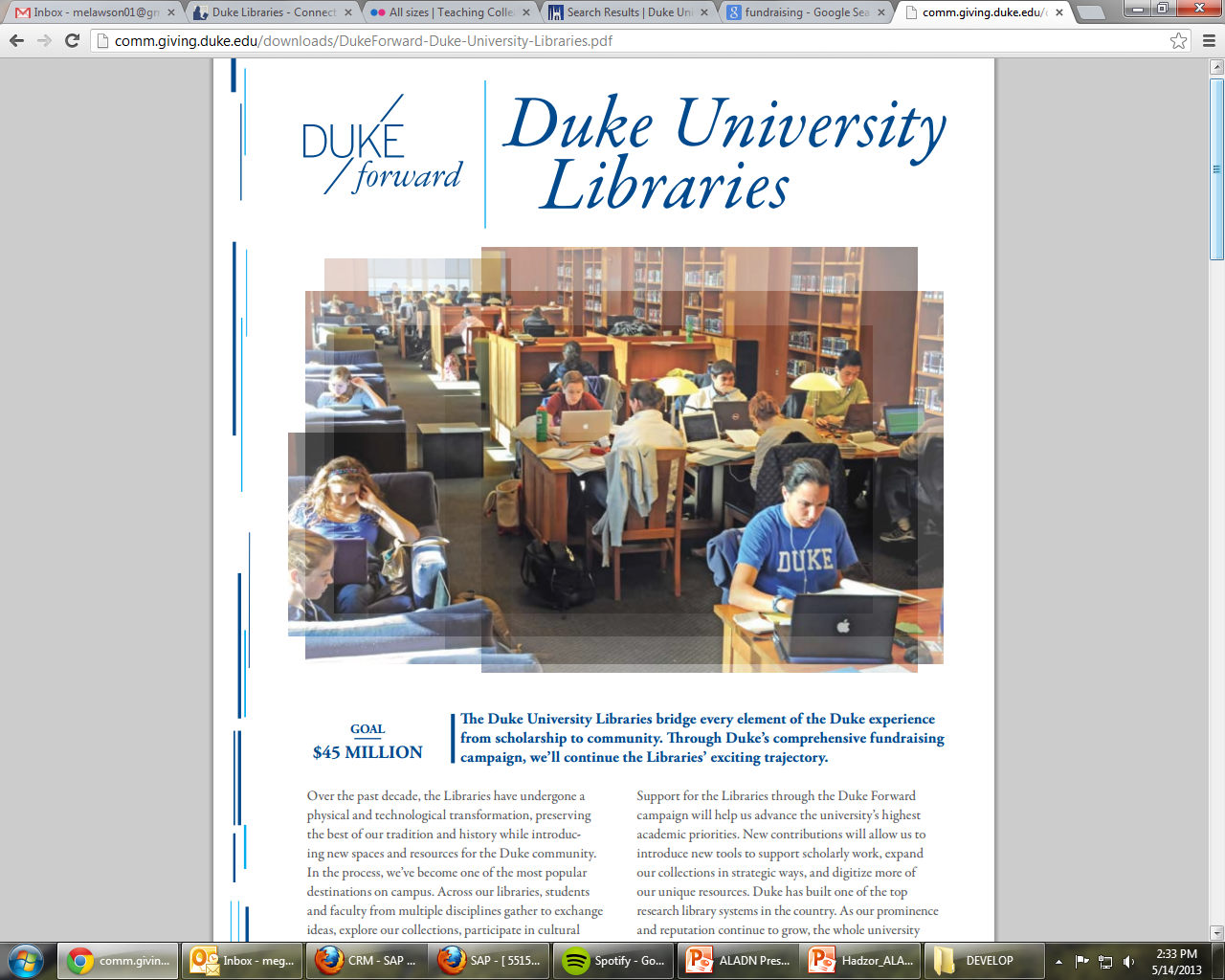 Have a compelling case statement 
(in both print and electronic formats).
How does the fundraising help you meet your strategic plans?
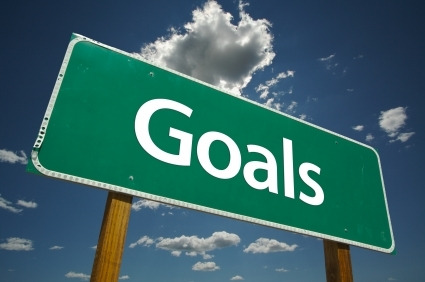 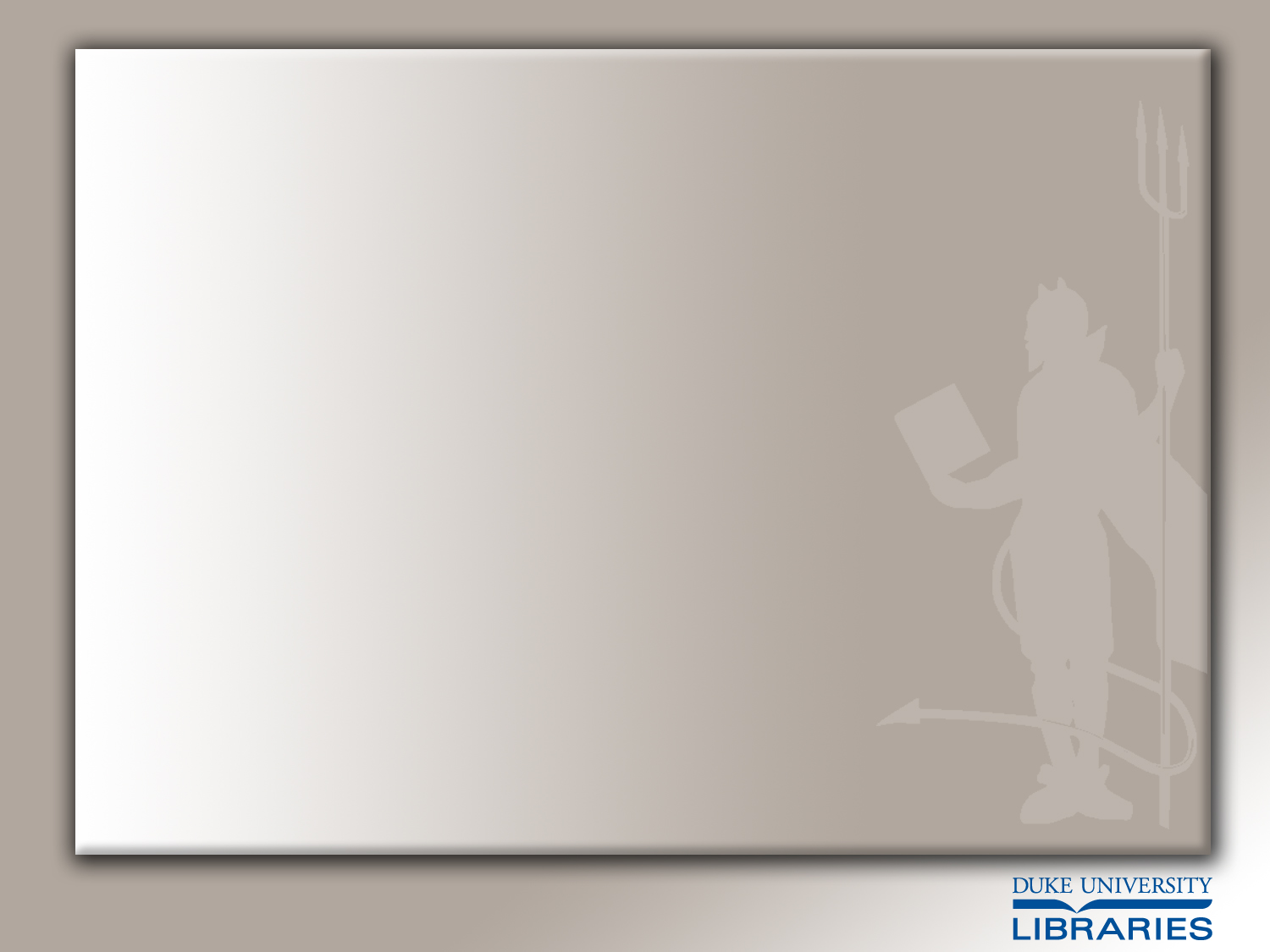 HOW DO YOU 
ASK?
It’s a conversation.  Tell stories about your library and its needs.Make the request.
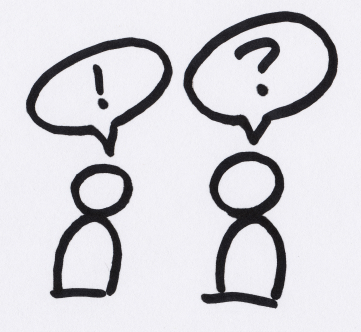 Would you be willing to consider a gift of $________?
Prepare to be quiet and listen.
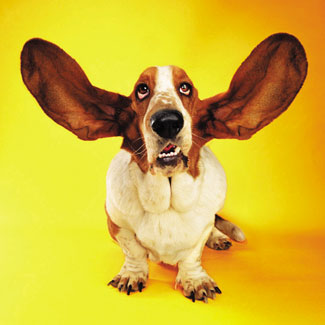 Practice in the mirror. Really!
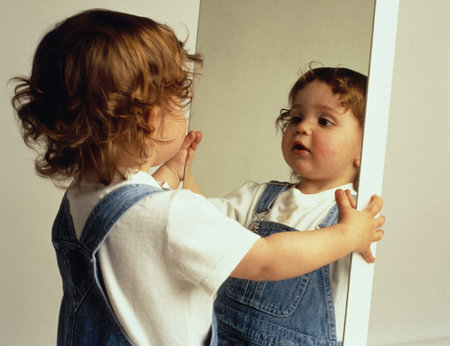 Ask. You must ask! Be bold!
What are you asking for?
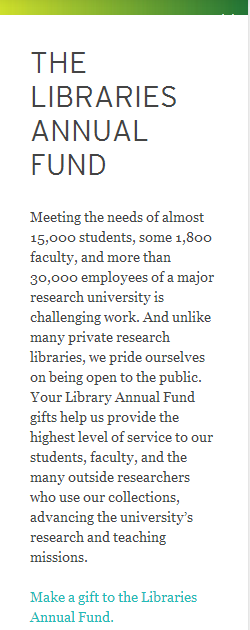 Annual Fund
Capital Project
Planned Gift
All three!
What are you asking for?
Annual Fund
Capital Project
Planned Gift
All three!
What are you asking for?
Annual Fund
Capital Project
Planned Gift
All three!
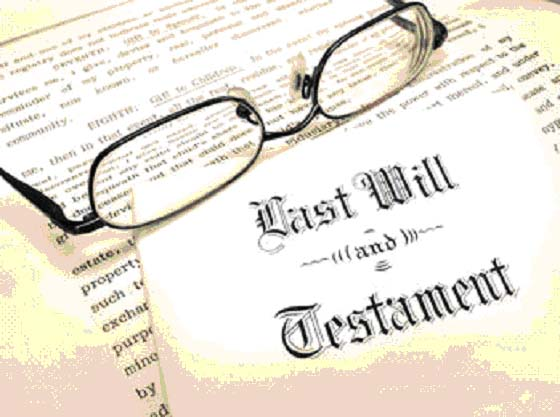 What are you asking for?
Annual Fund
Capital Project
Planned Gift
All three!
Make it easy to do business.
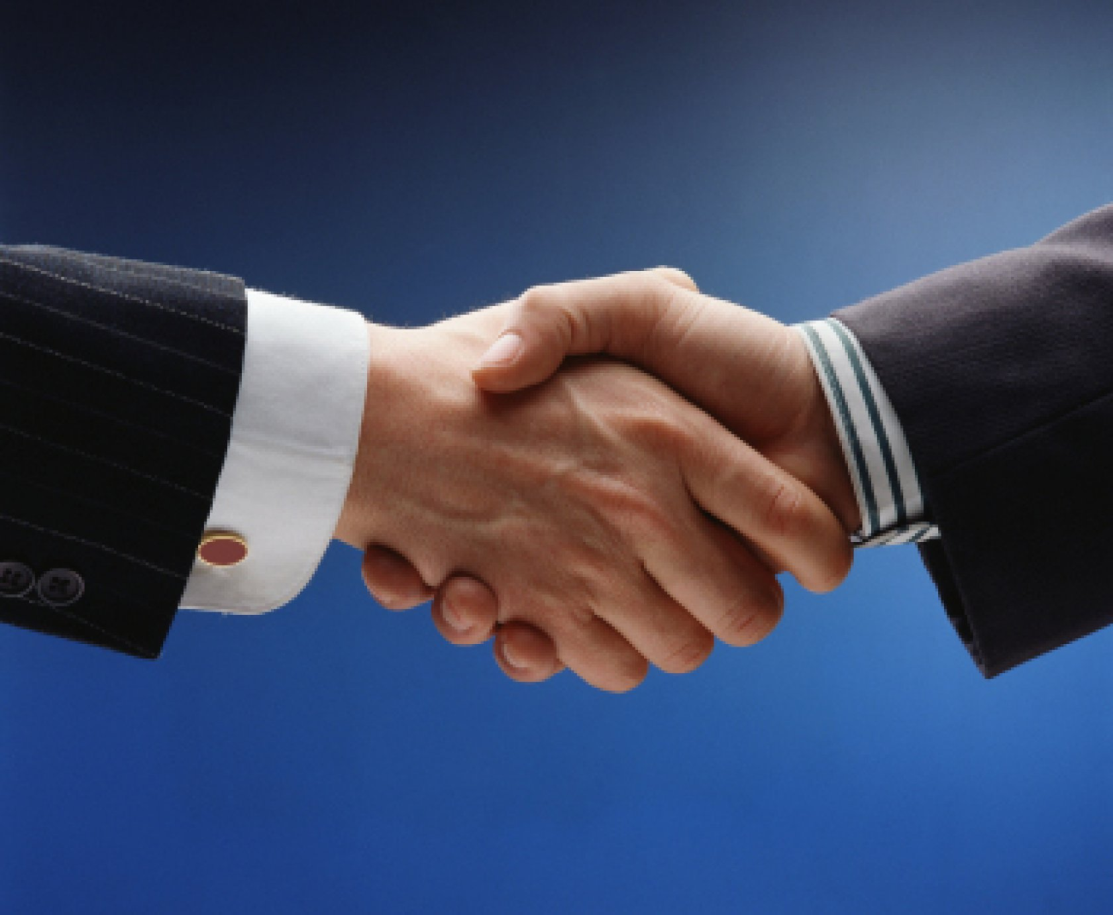 Try to keep the ball in your hands.
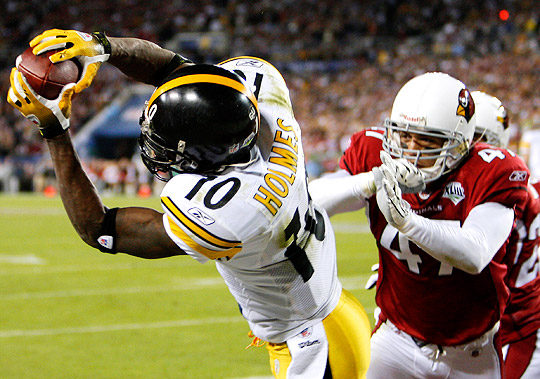 Engage others in your work.
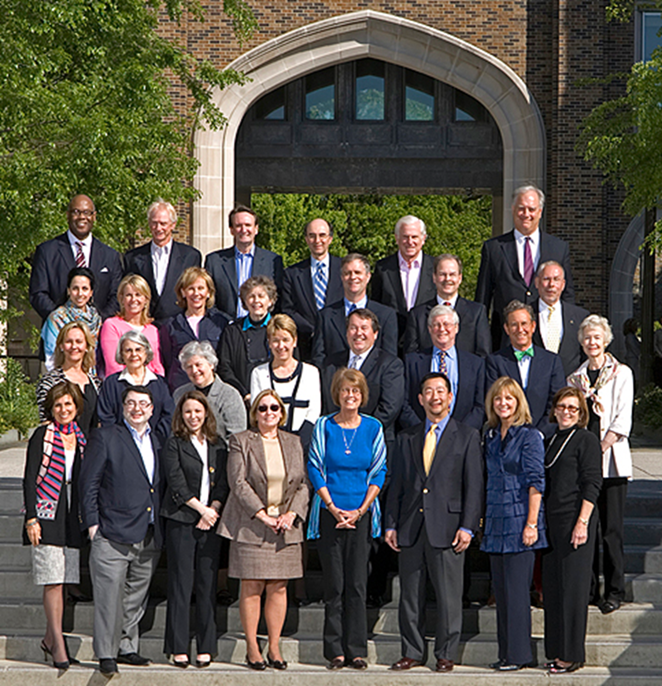 Libraries are the home of technology on many campuses.  Use it.
Your website, digital pictures, naming opportunities website, email and video solicitations, etc.
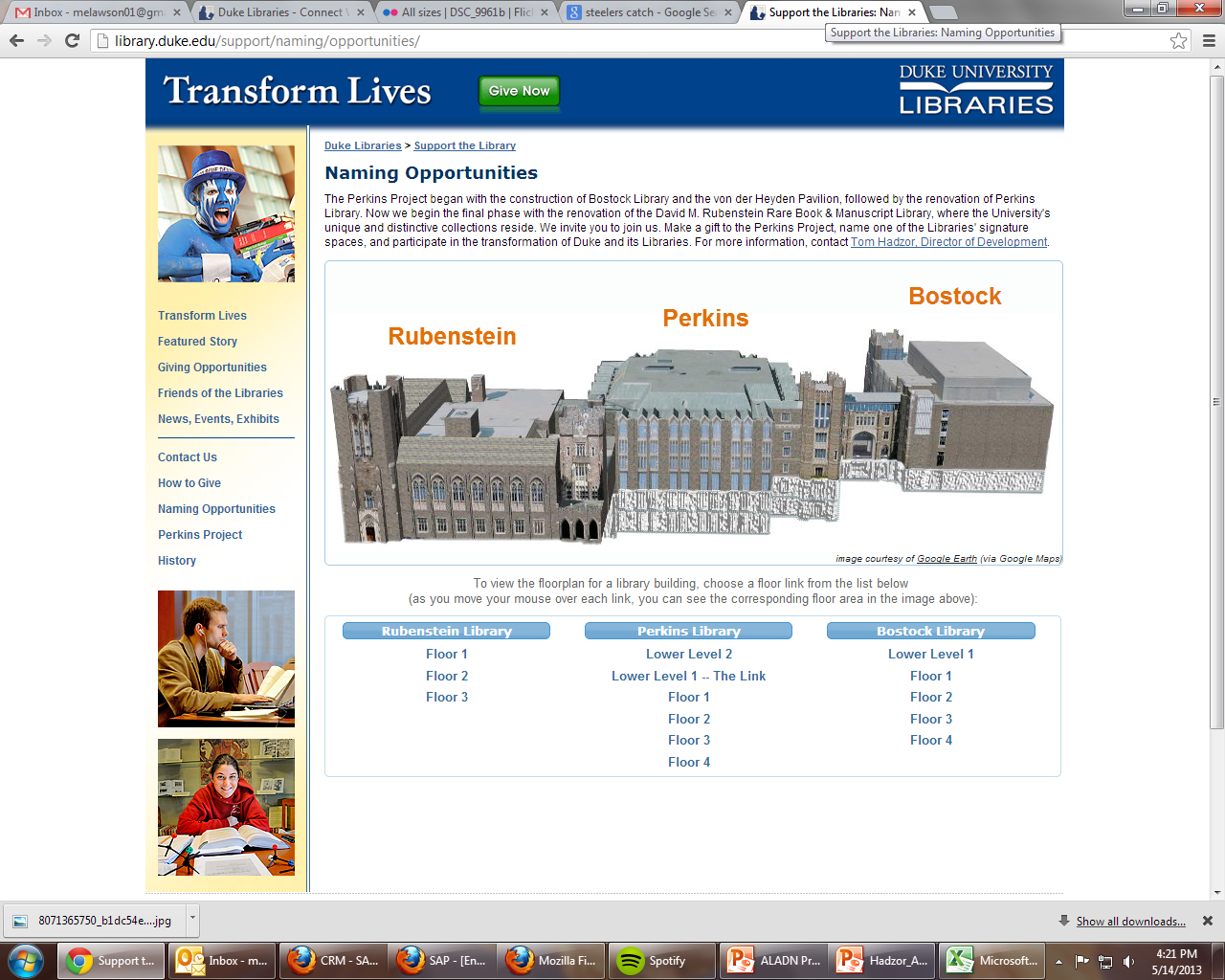 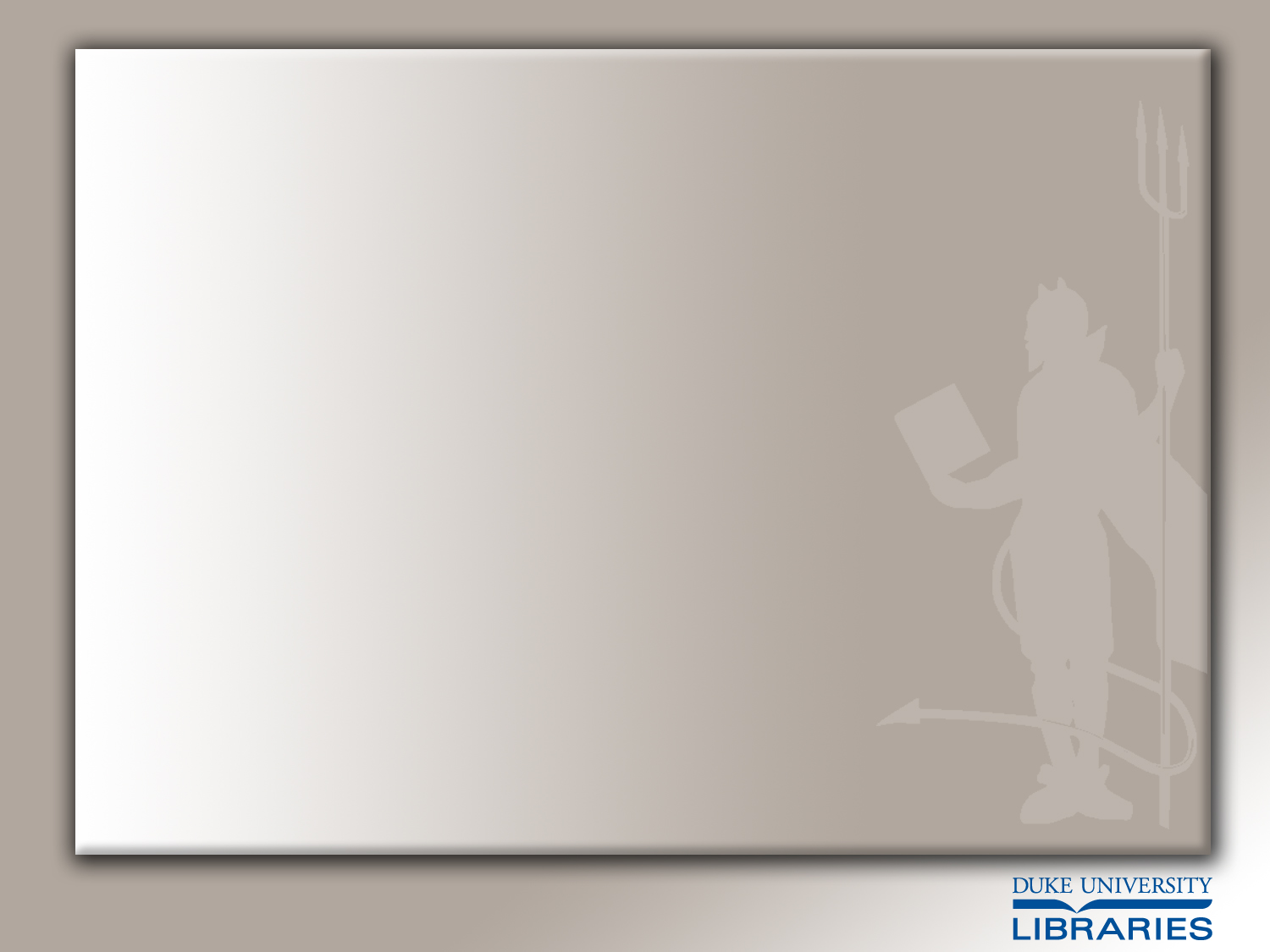 FOR YOUR CONSIDERATION
Deans: How much of your time should be devoted to development-oriented work?
40%
Is it run out of central development or do you have a dedicated office within the libraries?
Budget for development
Integrated computer systems
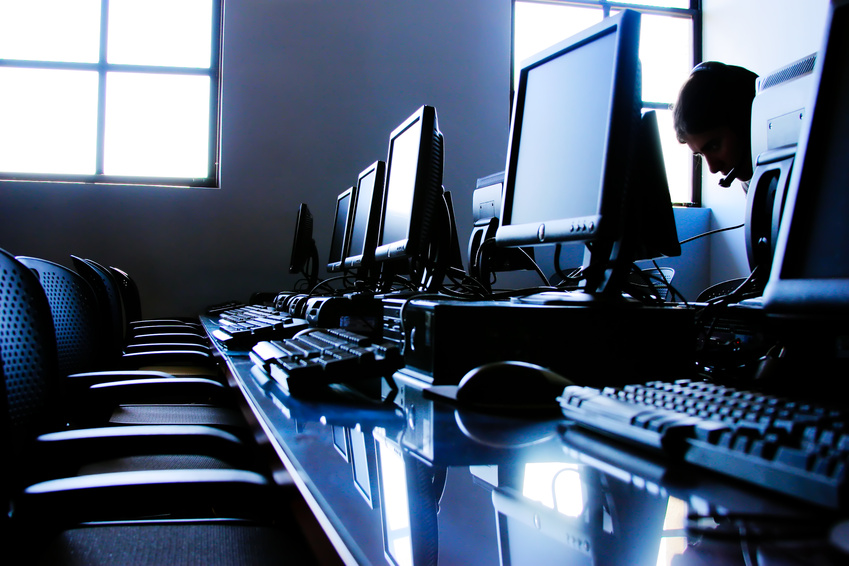 Swag!
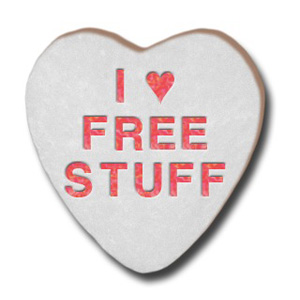 It’s hard, but focus on the big things.
Play with confidence.
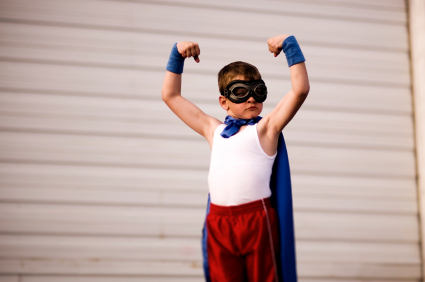 Your libraries deserve to find the best people who give their best efforts.
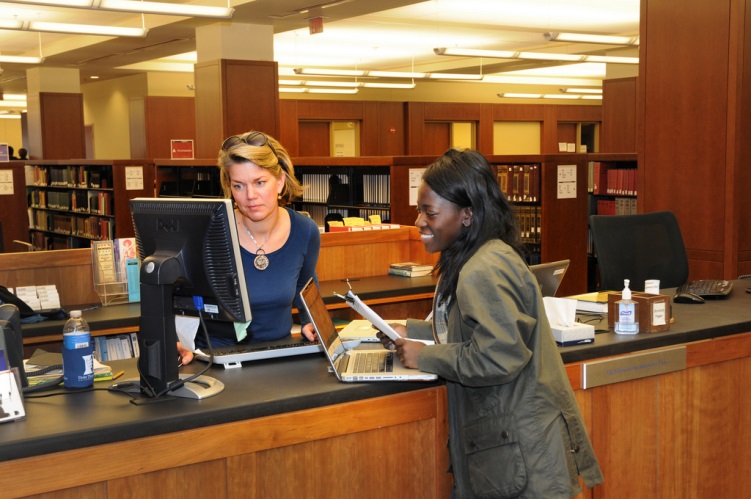 Questions and discussion
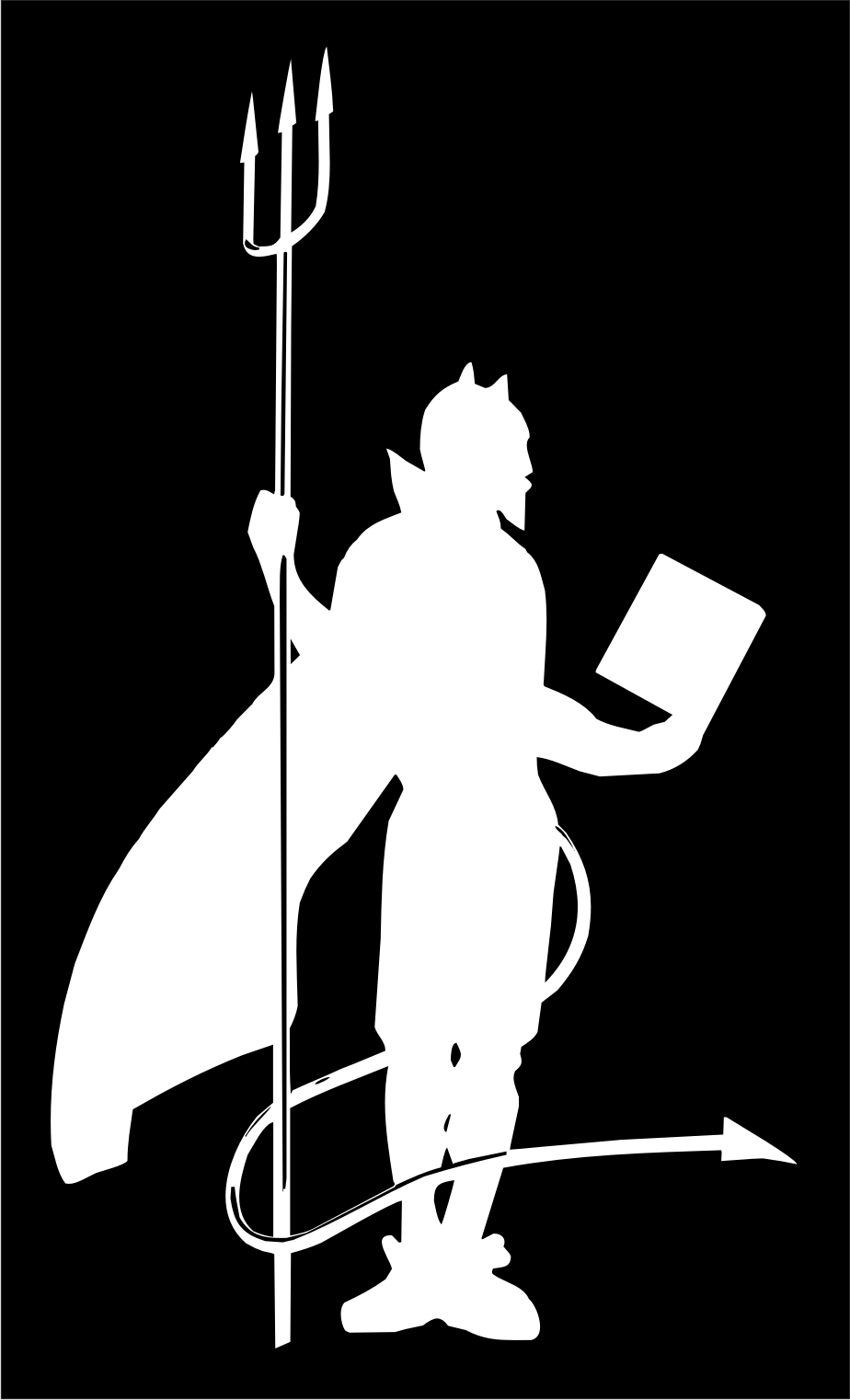